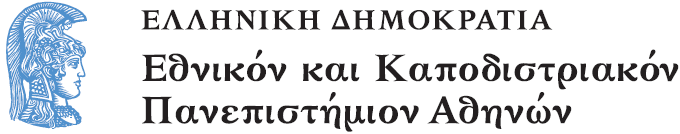 Το Εικονογραφημένο Βιβλίο στην Προσχολική Εκπαίδευση
Ενότητα 2.1: Μυθολογία

Αγγελική Γιαννικοπούλου
Τμήμα Εκπαίδευσης και Αγωγής στην Προσχολική Ηλικία (ΤΕΑΠΗ)
Διδακτική Πρακτική
Διδακτική Πρακτική: 
Σωτηρία Παπαποστόλη.
Μυθολογικό θέμα: 
Οι λωτοφάγοι.
Βιβλίο: Οδυσσέας: Ο γυρισμός στην Ιθάκη / διασκευή Άννα Χατζημανώλη · εικονογράφηση Μιχάλης Καζάζης. - 2η έκδ. - Θεσσαλονίκη: Κίρκη, 2003.
[1]
Ανάγνωση ιστορίας
[3]
[2]
Παρατήρηση λωτών
Αφού ολοκληρώθηκε η ανάγνωση της ιστορίας, είδαμε λίγο τους λωτούς και σχολιάσαμε το φρούτο.
[4]
Παιχνίδι μνήμης (1/5)
Τα παιδιά θα έπαιζαν ένα παιχνίδι μνήμης προκειμένου να φύγουν από το νησί των Λωτοφάγων για την επόμενη ιστορία. Ήταν ένας συνδυασμός μέμο με επιτραπέζιο.
Παιχνίδι μνήμης (2/5)
Υπήρχαν κάρτες, ανά δύο όμοιες με θέματα παρμένα από την ιστορία του Οδυσσέα.
Παιχνίδι μνήμης (3/5)
Το επιτραπέζιο είχε τέσσερις θέσεις, αφετηρία το νησί, τέρμα το καράβι.
Παιχνίδι μνήμης (4/5)
Τα παιδιά ήταν χωρισμένα σε ομάδες. Κάθε παιδί αναποδογύριζε δυο κάρτες. Αν ήταν ίδιες προχωρούσε το πιόνι μια θέση. Αν ήταν διαφορετικές, το πιόνι γύριζε μια θέση πίσω. Μέχρι να φτάσει στο νησί.
Παιχνίδι μνήμης (5/5)
Τελικά οι Λωτοφάγοι θυμήθηκαν…!
Χρηματοδότηση
Το παρόν εκπαιδευτικό υλικό έχει αναπτυχθεί στo πλαίσιo του εκπαιδευτικού έργου του διδάσκοντα.
Το έργο «Ανοικτά Ακαδημαϊκά Μαθήματα στο Πανεπιστήμιο Αθηνών» έχει χρηματοδοτήσει μόνο την αναδιαμόρφωση του εκπαιδευτικού υλικού. 
Το έργο υλοποιείται στο πλαίσιο του Επιχειρησιακού Προγράμματος «Εκπαίδευση και Δια Βίου Μάθηση» και συγχρηματοδοτείται από την Ευρωπαϊκή Ένωση (Ευρωπαϊκό Κοινωνικό Ταμείο) και από εθνικούς πόρους.
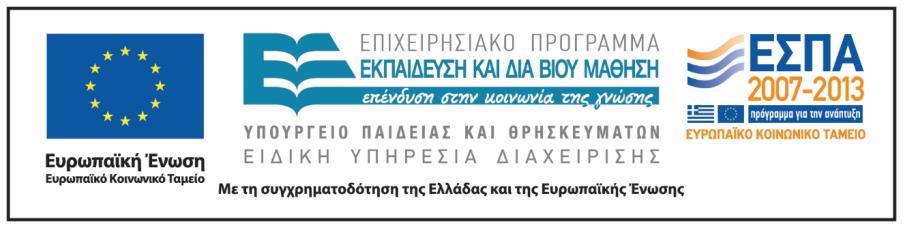 Σημειώματα
Σημείωμα Ιστορικού Εκδόσεων Έργου
Το παρόν έργο αποτελεί την έκδοση 1.0.
Σημείωμα Αναφοράς
Copyright Εθνικόν και Καποδιστριακόν Πανεπιστήμιον Αθηνών, Αγγελική Γιαννικοπούλου 2015. Σωτηρία Παπαποστόλη, Αγγελική Γιαννικοπούλου. «Το Εικονογραφημένο Βιβλίο στην Προσχολική Εκπαίδευση. Μυθολογία. Λωτοφάγοι». Έκδοση: 1.0. Αθήνα 2015. Διαθέσιμο από τη δικτυακή διεύθυνση: http://opencourses.uoa.gr/courses/ECD5/.
Σημείωμα Αδειοδότησης
Το παρόν υλικό διατίθεται με τους όρους της άδειας χρήσης Creative Commons Αναφορά, Μη Εμπορική Χρήση Παρόμοια Διανομή 4.0 [1] ή μεταγενέστερη, Διεθνής Έκδοση. Εξαιρούνται τα αυτοτελή έργα τρίτων π.χ. φωτογραφίες, διαγράμματα κ.λπ.,  τα οποία εμπεριέχονται σε αυτό και τα οποία αναφέρονται μαζί με τους όρους χρήσης τους στο «Σημείωμα Χρήσης Έργων Τρίτων».
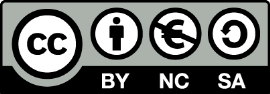 [1] http://creativecommons.org/licenses/by-nc-sa/4.0/ 

Ως Μη Εμπορική ορίζεται η χρήση:
που δεν περιλαμβάνει άμεσο ή έμμεσο οικονομικό όφελος από τη χρήση του έργου, για τον διανομέα του έργου και αδειοδόχο.
που δεν περιλαμβάνει οικονομική συναλλαγή ως προϋπόθεση για τη χρήση ή πρόσβαση στο έργο.
που δεν προσπορίζει στον διανομέα του έργου και αδειοδόχο έμμεσο οικονομικό όφελος (π.χ. διαφημίσεις) από την προβολή του έργου σε διαδικτυακό τόπο.

Ο δικαιούχος μπορεί να παρέχει στον αδειοδόχο ξεχωριστή άδεια να χρησιμοποιεί το έργο για εμπορική χρήση, εφόσον αυτό του ζητηθεί.
Διατήρηση Σημειωμάτων
Οποιαδήποτε αναπαραγωγή ή διασκευή του υλικού θα πρέπει να συμπεριλαμβάνει:
το Σημείωμα Αναφοράς,
το Σημείωμα Αδειοδότησης,
τη δήλωση Διατήρησης Σημειωμάτων,
το Σημείωμα Χρήσης Έργων Τρίτων (εφόσον υπάρχει),
μαζί με τους συνοδευτικούς υπερσυνδέσμους.
Σημείωμα Χρήσης Έργων Τρίτων
Το Έργο αυτό κάνει χρήση των ακόλουθων έργων:
Εικόνα 1, 2, 3: Εξώφυλλο και ενδεικτικές σελίδες του βιβλίου «Οδυσσέας: Ο γυρισμός στην Ιθάκη» / διασκευή Άννα Χατζημανώλη · εικονογράφηση Μιχάλης Καζάζης. - 2η έκδ. - Θεσσαλονίκη: Κίρκη, 2003. Biblionet.
Εικόνα 4: Λωτοί, CC0 Public Domain, Pixabay.